К Дню Защитника Отечества
Ярославль  2020г.
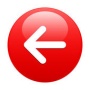 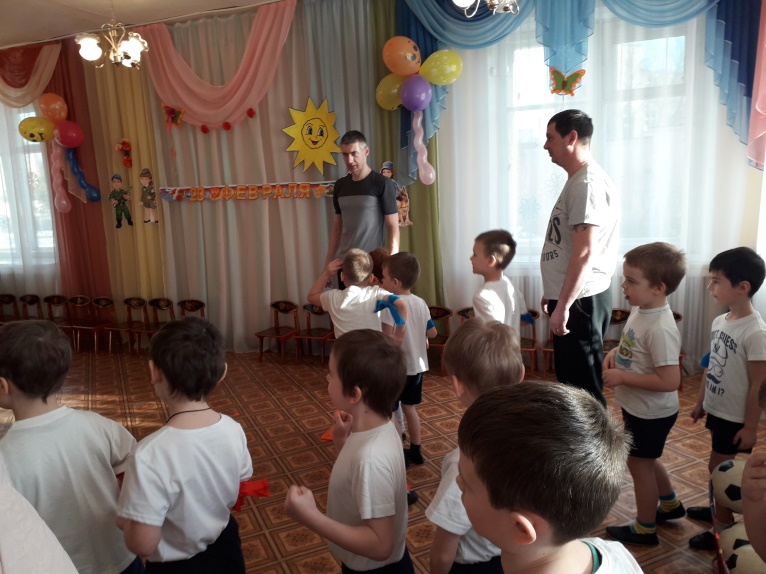 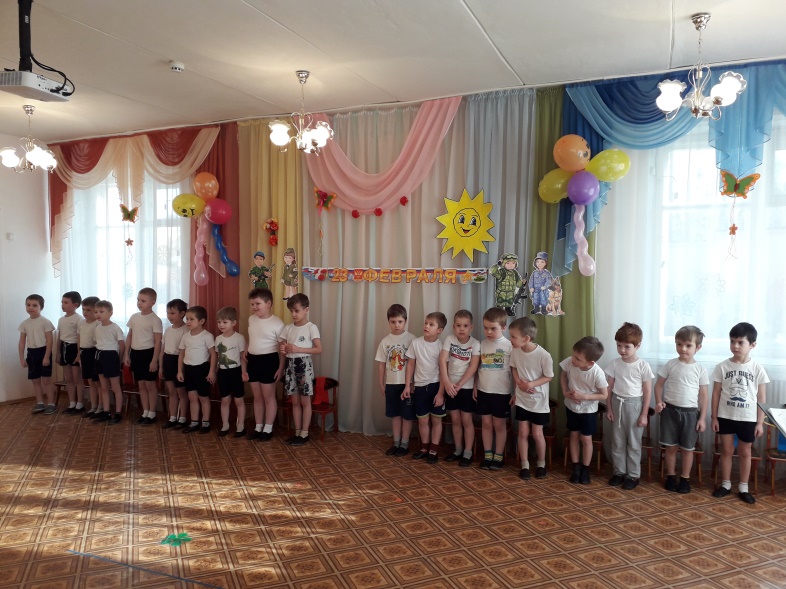 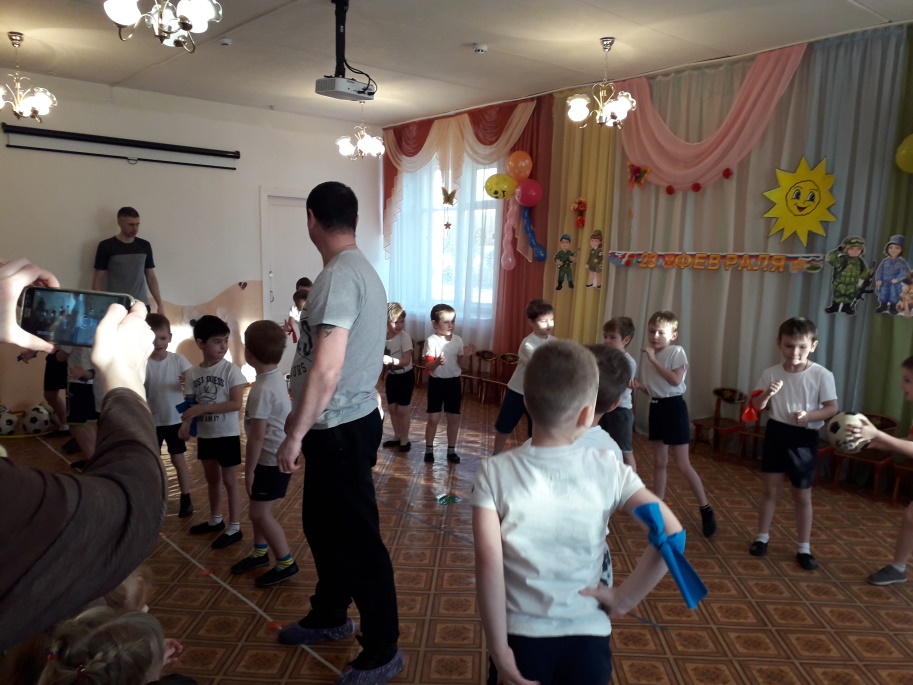 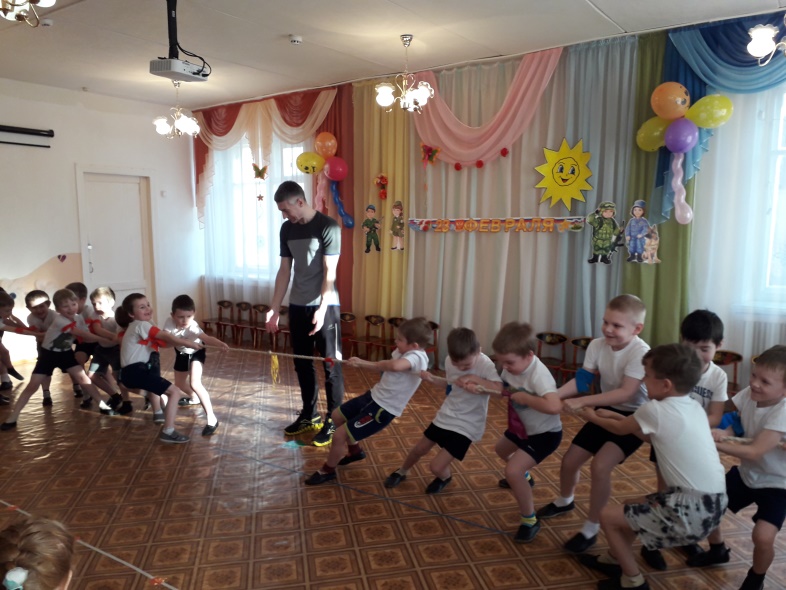 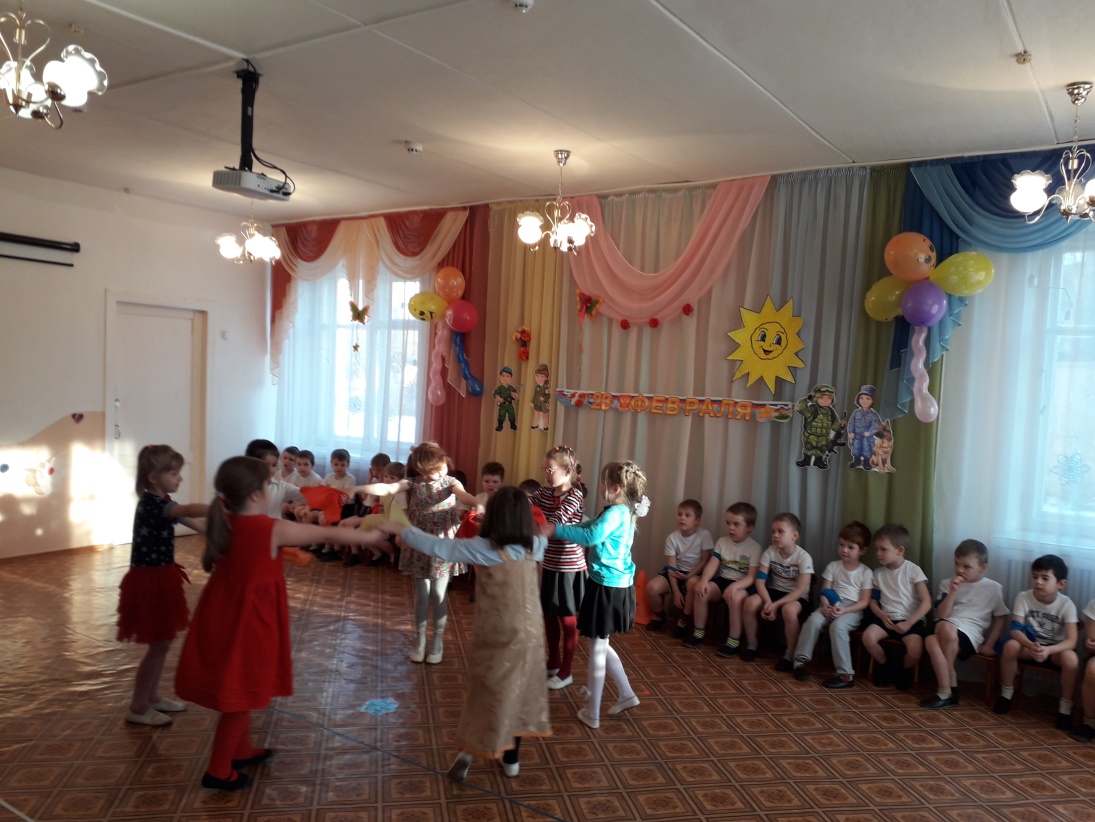 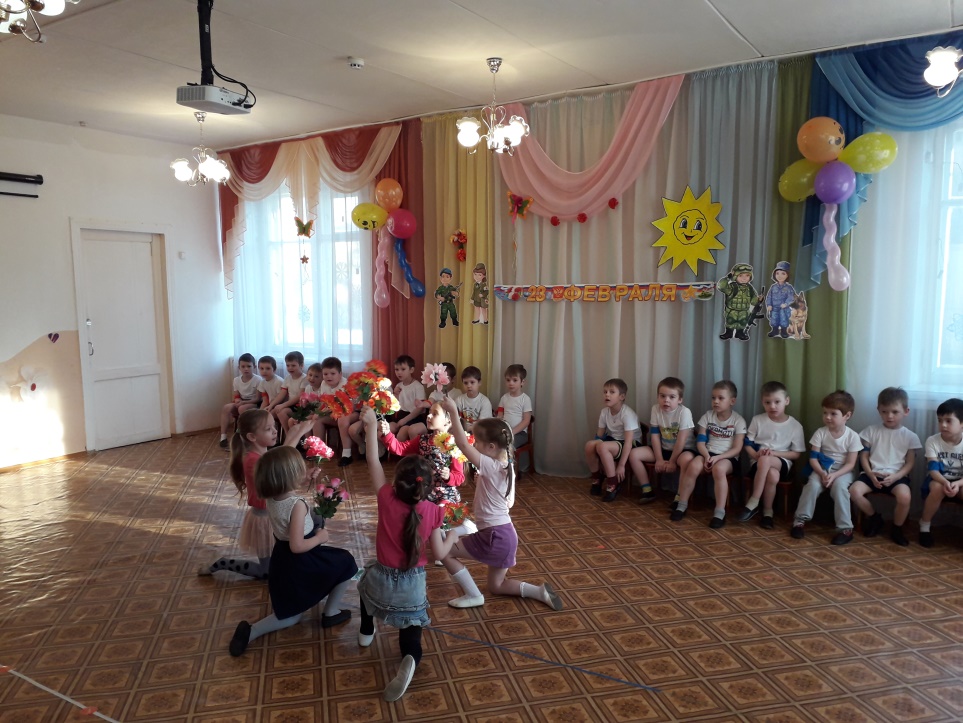 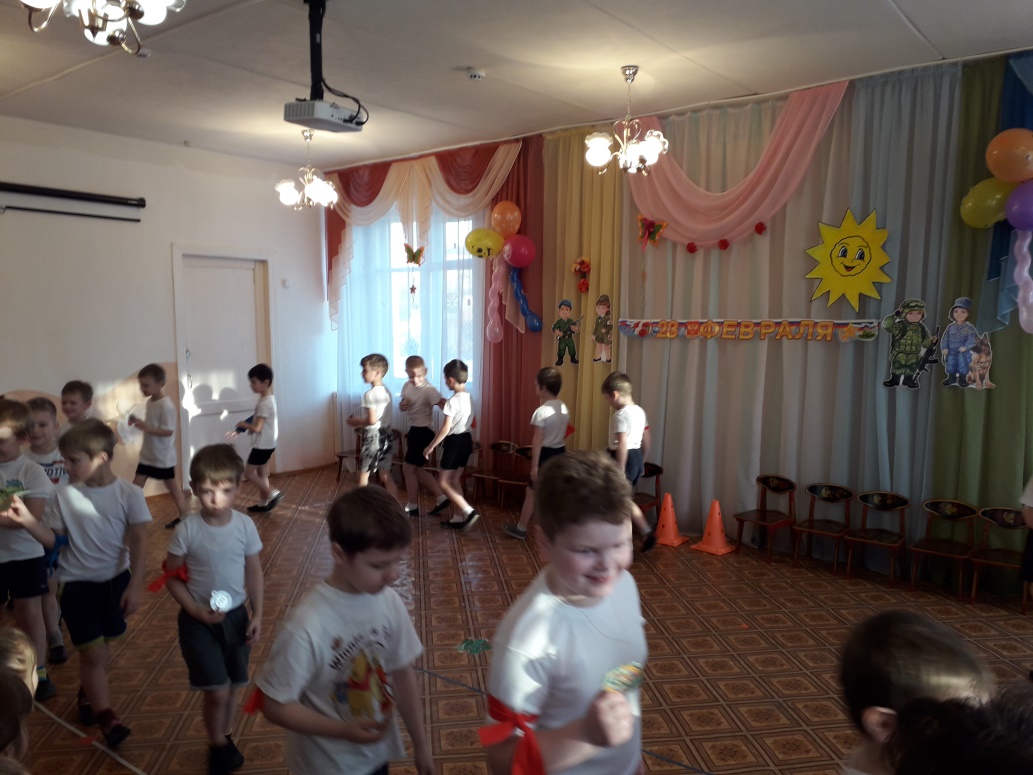